Inflation and Bond Yields
Dr. Craig Ruff
Department of Finance
J. Mack Robinson College of Business
Georgia State University
1
© 2014 Craig Ruff
Introduction
In this section, we simply want to provide a very basic framework for what determines the yield on a corporate bond.
This is an enormously complex and fascinating area.  Indeed, people spend their entire careers studying interest rates.
Here, though, we just want to provide a bare bones story of what determines the yield on a corporation’s bonds.
And the story begins with inflation…
© 2014 Craig Ruff
Inflation
As a simple definition we can think of inflation as an increase in the prices we pay for goods and services. 
While it occurs less frequently, the economy can also experience price deflation as a general decrease in prices.
Inflation and deflation play very big roles in economics and finance. There are many important questions surrounding inflation and deflation, such as: What causes inflation or deflation? What are the macroeconomic implications of inflation or deflation? What levels of inflation or deflation are tolerable and what levels are dangerous to the economy?
In this presentation, though, we will keep the focus on how inflation or deflation affects interest rates.
© 2014 Craig Ruff
Nominal vs. Real Rates of Interest
It is dawn on January 1, 1980 and Jane sees an ad in her paper stating that her bank is offering a return of 14% on money deposited in the bank for one-year (in a one-year certificate of deposit or ‘CD’).  Jane has saved $1,000 and is intrigued by the seemingly high rate of return being offered by the bank.
Yummy 
Cereal
It is also important to know that Jane really, really, really likes cereal. Suppose that at the start of 1980, a cost of a box of cereal is $1.
As much as Jane loves cereal, she decides to forgo cereal consumption today and deposit her money in the bank.  The 14% return is simply too attractive.
© 2014 Craig Ruff
Nominal vs. Real Rates of Interest
It is now one year later and Jane has $1,140 ($1,000 * 1.14) dollars in the bank.
The key point, though, is that Jane can’t eat dollars, but she can eat cereal.  To see what return Jane really earned on her deposit, we need to look at the inflation rate during 1980.   
It turns out that inflation in 1980 was about 13.5%.  Let’s assume that cereal prices rose at the same rate as the inflation rate.
So what did Jane really earn?
Yummy 
Cereal
© 2014 Craig Ruff
Nominal vs. Real Rates of Interest
We can view the outcome of Jane’s deposit as…
© 2014 Craig Ruff
Nominal vs. Real Rates of Interest
© 2014 Craig Ruff
Nominal vs. Real Rates of Interest
© 2014 Craig Ruff
Nominal vs. Real Rates of Interest
Jane’s money has grown by 14%.  We call this the ‘nominal return.’
But what the money buys has only grown by .044053% (note that that is less than ½ of 1%).  We refer to this as the ‘real return.’
We can think of the real return as the return one earns after you adjust for the effect of inflation.
© 2014 Craig Ruff
Fisher Equation
At this stage, you might be wondering… As this is finance, there surely must be some formulas to describe this analysis?  Yes, the Fisher Equation describes the relationship between nominal rates, real rates, and inflation.  In practice, there are really two versions of this relationship: the accurate equation and the approximate equation.  The letter ‘i’ in the equations stands for the inflation rate.
In the upper equation, the (r*i) term at the end  may look a bit odd.  That piece reflects the effect of inflation on the real return.
Accurate:
These two equations are algebraically equivalent.  I find the second one easier to work with.
Approximation:
10
© 2014 Craig Ruff
Fisher Equation
To find Jane’s real return using the Fisher Equation(s), we need to algebraically rearrange the formulas on the previous slide to solve for ‘r’.  After a little algebra, we have…
Accurate:
Approximation:
11
© 2014 Craig Ruff
Fisher Equation
To sum up, Jane earned a nominal return of 14% on her money.  

Frankly, that number should not mean much to Jane (other than the taxes she may have to pay on the interest she earns).  

What really matters is the real return she earned on her money: the return she earned after accounting for the effects of inflation.

Another way to think of this is that Jane effectively deposited 1000 boxes of cereal in the bank at the start of 1980.  At the end of the year, Jane had 1004.4053 boxes of cereal.  That is a return on less the ½ of 1%.
© 2014 Craig Ruff
Another Fisher Equation Example….
At the start of the year, you invest $10,000.  Over the course of a year, you earned a 10% rate of return on your investments.  However, over the course of the year, prices generally increased 2% (that is, inflation was running at a rate of 2%.)
Here, the nominal return was 10% and the real return was 7.84%.  The approximate real return would simply be 10%-2% = 8%.
© 2014 Craig Ruff
And another Fisher Equation Example….
As another example: Suppose that last year I earned a nominal return of 5% on my investments.  However, inflation was 2%.  What was my real return last year?  That is, what was my cereal return? Rearranging:
Accurate
Approximation
In this example, we would say that the nominal return was 5%.  However, after adjusting for inflation, the real return was about 3%.
14
© 2014 Craig Ruff
Summary Points: Nominal vs. Real Rates of Interest
Did Jane really earn a 14% return?
Yes and no (but mostly no).
Yes, Jane earned a nominal return of 14%.  Her money grew at the rate of 14% over the course of the year.
However, after adjusting for inflation, her real return was only about .44%.  Arguably, it is the real return that ultimately matters to Jane, as the real return reflects how many boxes of cereal she can actually consume.
© 2014 Craig Ruff
Summary Points: Nominal vs. Real Rates of Interest
“The Federal Deposit Insurance Corporation (FDIC) is an independent agency of the United States government that protects the funds depositors place in banks and savings associations. FDIC insurance is backed by the full faith and credit of the United States government.”
http://www.fdic.gov/deposit/deposits/
Did Jane make a safe investment at the start of 1980?
Yes and no.
Jane’s investment was insured by the Federal Deposit Insurance Corporation (FDIC), which is fully backed up by the U.S. Government.  The point is that, absent some catastrophic collapse of civilization*, Jane is essentially guaranteed to receive her $1,140 in one year.   
But, at the start of the year, the inflation rate for the coming year was unknown.  So, while Jane may know at the start of the year that she will have $1,140 dollars at the end of the year, she runs the risk of not knowing what those dollars will actually buy at the end of the year.  
That is, at the start of the year she knows the nominal rate, but she does not know the more important real return.  Had inflation in 1980, turned out to be 5%, Jane would have had a fabulous 9% (approximately) real return. But had inflation in 1980, turned out to be 25%, Jane would have had a not-so-fabulous return of around negative 11%.   
(As a counter to this potential risk, ,most CDs allow the depositor to pay a penalty fee and withdrawal his or her money early.  If inflation had sufficiently taken off during the year, Jane could have paid the penalty, withdrawn her money early, and reinvested it elsewhere.  This would have mitigated the risk to her real return.)
* http://www.forbes.com/sites/beltway/2013/10/08/actually-the-united-states-has-defaulted-before/
© 2014 Craig Ruff
Determinants of Bond Yields
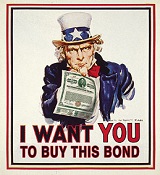 Having explored the role that inflation plays in distinguishing between the nominal versus real returns earned by an investor, we now turn to a very basic explanation of what determines bond yields in the marketplace.

Start with a U.S. Treasury bond.  Practically speaking, there is no default risk associated with a U.S. Treasury bond.  An investor in a U.S. Treasury will receive what he or she is promised….
© 2014 Craig Ruff
Interest Rates
One way to think of the world is that bond investors first think in terms of the real (inflation-adjusted) return that they want to earn on this default-free U.S. Treasury bond and then add on a premium for expected inflation to find the Treasury bond’s nominal return (the bond’s YTM).  

To see the relationships, we can again turn to the Fisher Equation.  Note that instead of using the inflation that actually occurred, we are using the inflation that the market expects.  Also, we will use the approximate version as that makes the story a bit easier to tell.
As an example, suppose investors want to earn a real (inflation-adjusted, default-free) return of 3% and investors expect inflation to be 2%, then the nominal return (YTM) on the bond that investors would  want is approximately
The point is that if inflation does indeed turn out to be 2%, investors will end up earning a real return very close to the originally-desired 3%.
18
© 2014 Craig Ruff
The Yield on a ‘Riskless’ U.S. Treasury Bond
The key message is that investors fully recognize that inflation will affect the real return that they earn on a bond investment.  So, they are always ‘pricing in’ expected inflation to market yields on bonds.
As another example, suppose investors want to earn a real (inflation-adjusted, default-free) return of 1% on a T-Bond and investors expect inflation to be 20%, then the nominal return (YTM) on the bond that investors would want is approximately

Again, if inflation turns out to be 20%, then investors will walk away with a real return close to 1%.
19
© 2014 Craig Ruff
The Yield on a ‘Riskless’ U.S. Treasury Bond
Two things to note:
The inflation expectation that the market prices in is only an estimate; it is never spot on and sometimes off by quite a bit.
We would expect to see a strong relationship between inflation and U.S. Treasury rates.
20
© 2014 Craig Ruff
As to the first point: The inflation expectation that the market prices in is only an estimate; it is never spot on and sometimes off by quite a bit.

Again, the point is that investors are well aware of inflation risk and, arguably, price expected inflation into the bonds yield (YTM).

But investors cannot perfectly predict future inflation.

Consider that a 20-year T-bond was yielding 4.19% at the end of 1964.
21
© 2014 Craig Ruff
Given that inflation is the years before1964 had been staying below 1.5%, then perhaps the 4% nominal yield was reasonable.
22
© 2014 Craig Ruff
But if we look at the inflation that actually occurred after 1964 (the oval in the graph below), we can see that the actual inflation well outpaced the expected inflation priced into the 1964 T-Bond.
Point: The 1964 bond investors were “slaughtered.”
23
© 2014 Craig Ruff
As to the second point: We would expect to see a strong relationship between inflation and U.S. Treasury rates.

The following two graphs plot historical Treasury rates to inflation rates.
24
© 2014 Craig Ruff
Should there be a relationship between inflation rates and short-term U.S. Treasury rates?
Note that these are ex-post inflation rates; whereas, the T-bill rates are making an ex-ante forecast.
No bond data for this period.
© 2014 Craig Ruff
25
Should there be a relationship between inflation rates and longer-term U.S. Treasury rates?
26
© 2014 Craig Ruff
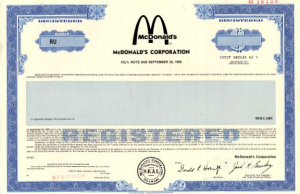 Now, imagine a corporate bond…
© 2014 Craig Ruff
Interest Rates
Now, imagine a risky corporate bond.  As a simple story, we often say that investors look at a comparable maturity U.S. Treasury bond and then add on a risk premium for potential default, etc.
So, now the corporate bond’s rate (YTM) really has three pieces:  The U.S. Treasury rate contains the “riskless” real return that investors want to earn and a premium for expected inflation.  The risk premium on top of the Treasury rate is the third piece.
28
© 2014 Craig Ruff
Interest Rates
As an example, suppose investors want to earn a real (inflation adjusted) return of 3% and the market expects inflation to be 2%.  That would mean the U.S. Treasury rate is 5%.  Suppose investors then want an additional 6% risk premium for default, etc., then the nominal rate (YTM) on the bond would approximately be:
Approximation
29
© 2014 Craig Ruff
Interest Rates
Bottom line,….Where does the going market rate (YTM) on a bond come from?  The riskless real return, an expected-inflation premium, and a risk premium for default, etc.
Desired Real Risk-Free Return
+
Inflation Premium
Default Premium, etc.
30
© 2014 Craig Ruff
Interest Rates
The key point is that the rate on the 1-year U.S. Treasury really has two pieces: a real risk-free return and an inflation premium.
Desired Real Risk-Free Return
+
Inflation Premium
Default Premium, etc.
31
© 2014 Craig Ruff